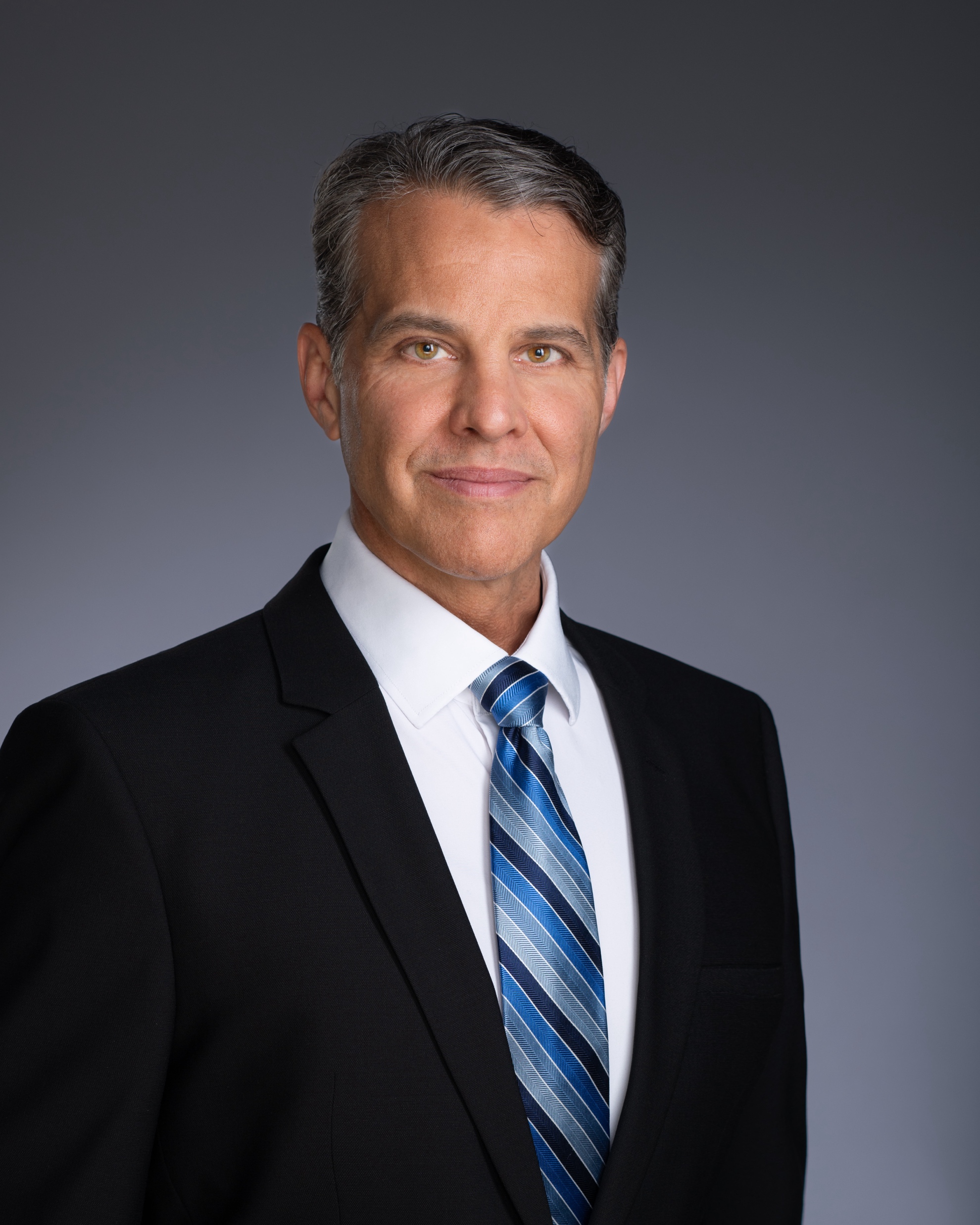 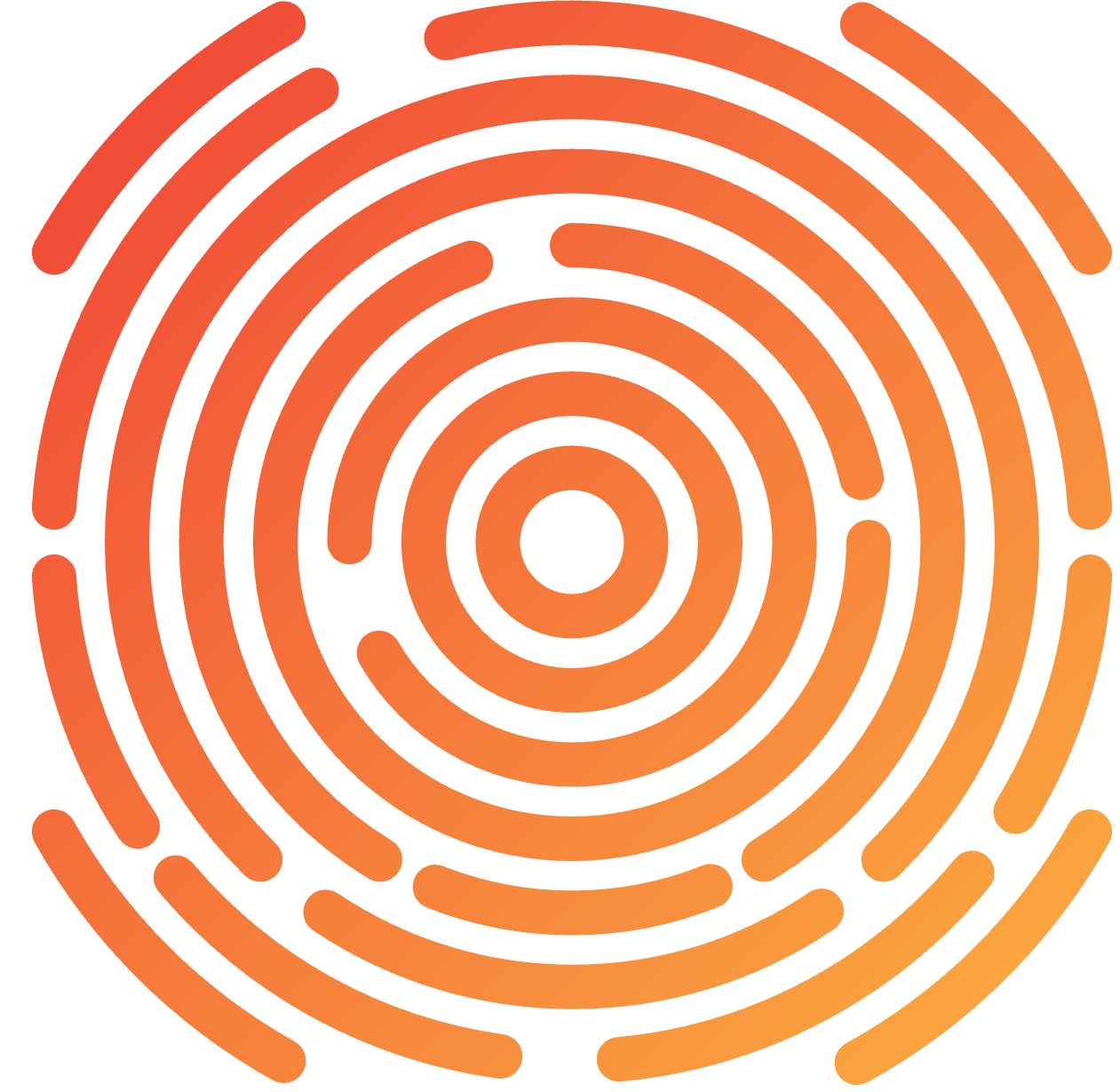 Eric O’Neill
Former FBI Ghost
Founding Partner, The Georgetown Group
National Security Strategist, NeXasure
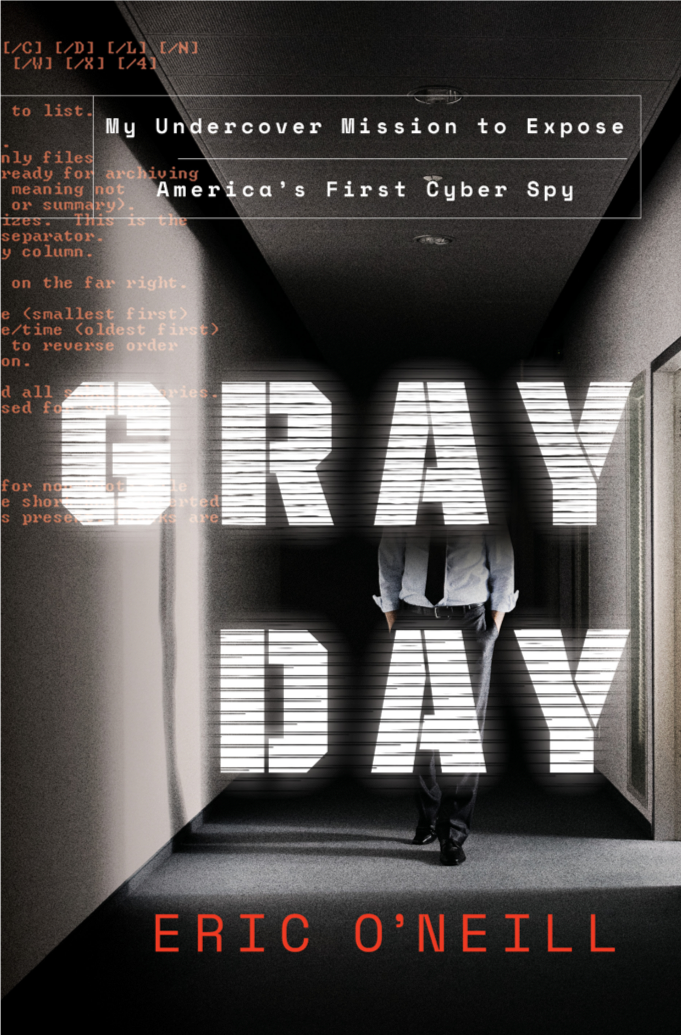 Author of GRAY DAY: 
My Undercover Mission to Expose America’s First Cyber Spy
www.EricONeill.net